百分率—折扣
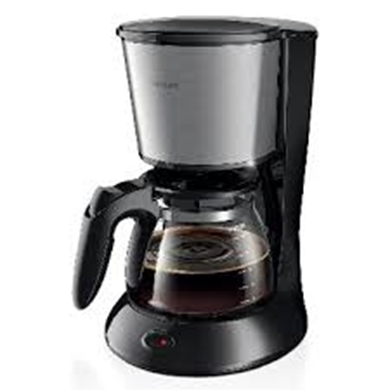 原價:1800元打8折
售價是 1800 元ㄨ 0.8 = 1440元
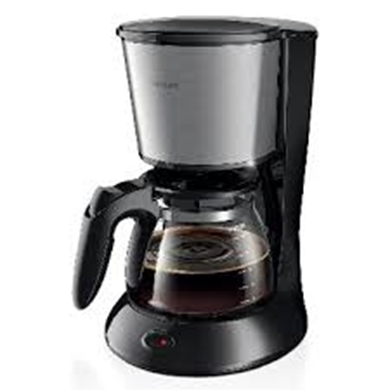 原價:1800元打7折
售價是   1800 元ㄨ 0.7=1260元
原價:850元     打 6 折
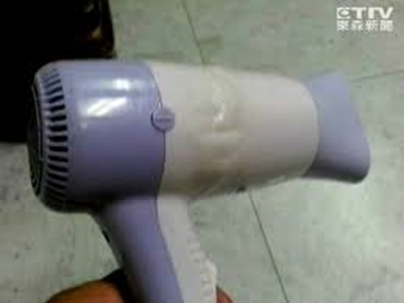 售價是?
原價:850元    打 9 折
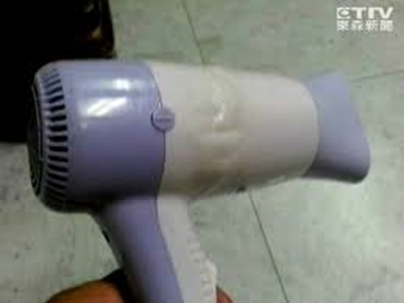 售價是?
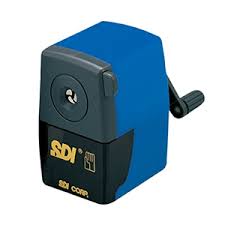 原價:480元    打 9 折
售價是? 
  
我給店員500元，應該要找回多少錢?
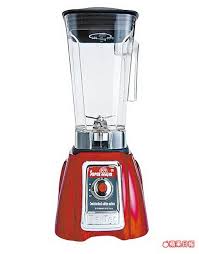 原價:2800元      打 5 折
售價是?  
 
我給店員2000元，應該要找回多少錢?
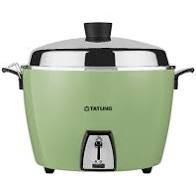 原價:3600元   打 8 折
售價是?  
 
我給店員3000元，應該要找回多少錢?
買多項物品時
花特文具用品店全面打9折，我買了鉛筆盒一個280元，彩色筆一盒360元，打9折以後，售價是多少錢?
 

 結帳時我付1000元，應該找回多少錢?
買多項物品時
花花服飾店全面打7折，我買一件衣服480元，一件長褲380元，一件外套 650元，
  打7折以後，售價是多少錢?
 

 結帳時我付1500元，應該找回多少錢?
認識四捨五入
什麼是四捨五入?
數學運算中一種取近似值的計算方法。
  遇小數點時，可截取若干位，如被捨去部
  分的頭一位數滿5(5-9) ，就在所取數的最
  後一個數加1，不滿5(1-4)的就捨去。
四捨五入的運用
吃真飽麵館周年慶，全面打85折。牛肉麵一碗85元、麻醬麵一碗65元、榨菜肉絲麵一碗75元，我們各吃了一碗，要付多少錢?
四捨五入的運用
鉛筆盒280元，彩色筆一盒360元，釘書機一個158元，全面打65折以後，售價是多少錢?
四捨五入的運用
削鉛筆機一個450元，自動鉛筆一支85元，修正帶一盒 330元，全面打75折以後，售價是多少錢?